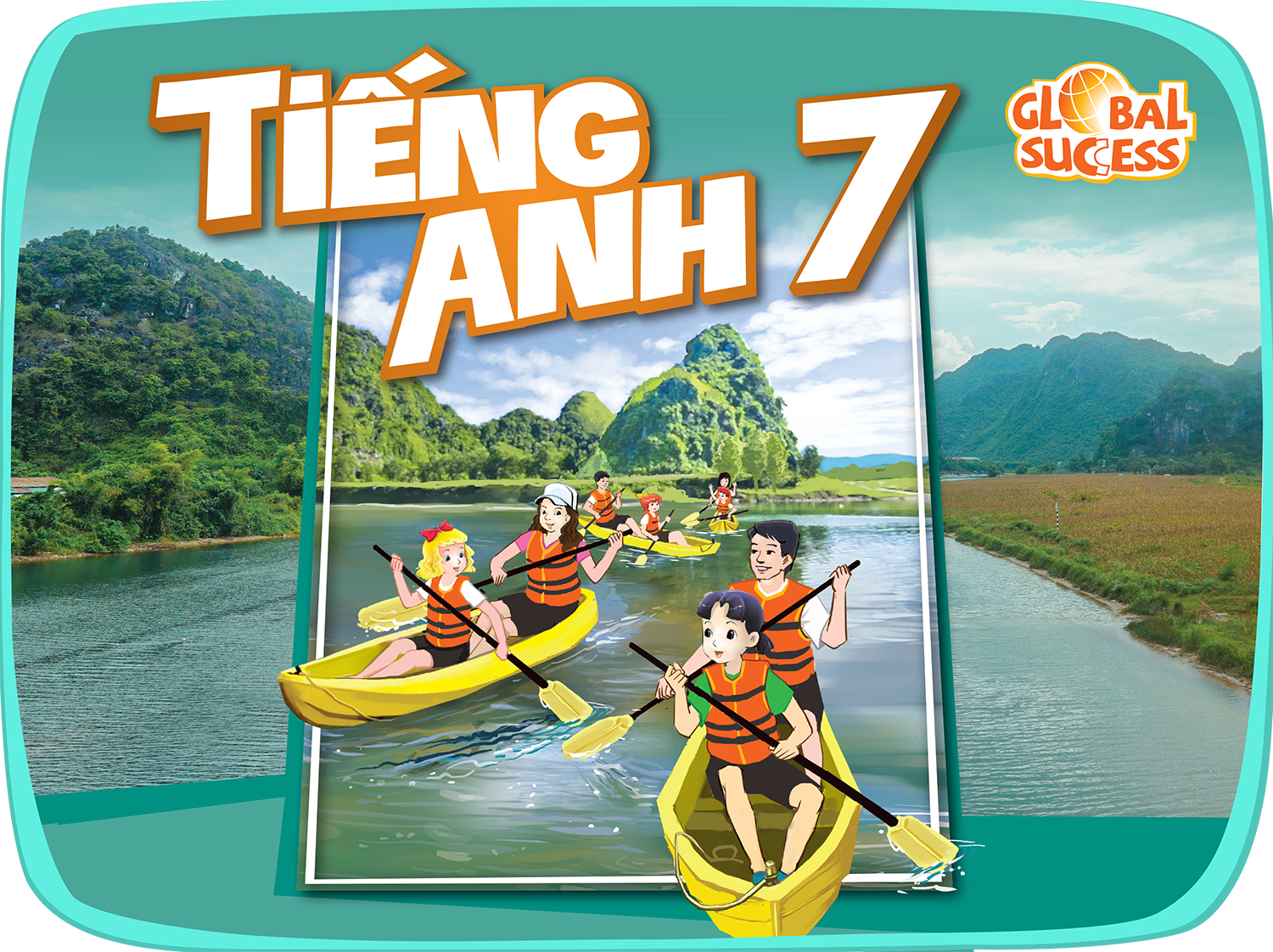 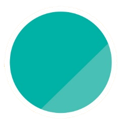 5
Unit
OUR CUSTOMS AND TRADITIONS
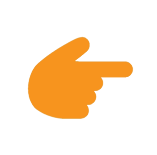 LESSON 6: SKILLS 2
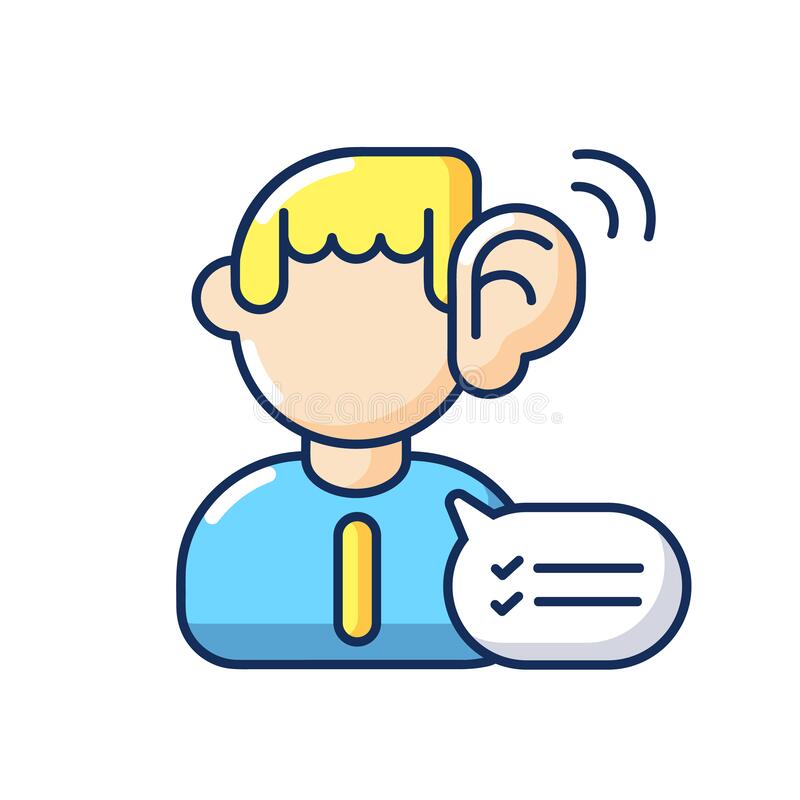 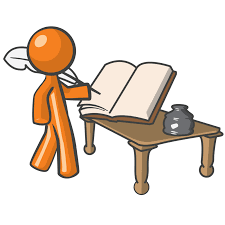 WRITING
LISTENING
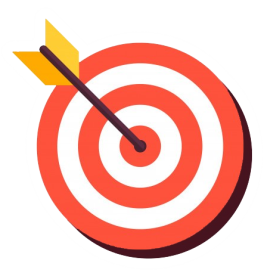 OBJECTIVES
By the end of the lesson, we will be able to:
Listen about a festival;
Write an email to give advice on participating in a traditional festival.
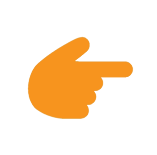 LESSON 6: SKILLS 2
WARM-UP
GUESSING GAME
Task 1: Work in pairs. Look at the picture and answer the following questions 
Task 2: Listen to part of the programme “Charming Viet Nam”. Fill in each blank with no more than TWO words. 
Task 3: Listen again and tick (√) T (True) or F (False)
LISTENING
Task 4: Work in groups. Read the following pieces of advice for tourists at the Ok Om Bok Festival. Put them in the correct column (p.57)
Task 5. Write an email (80 - 100 words) to advise Tom about participating in the Ok Om Bok Festival.
WRITING
CONSOLIDATION
Wrap-up
Homework
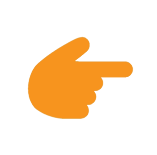 LESSON 6: SKILLS 2
WARM-UP
GUESSING GAME
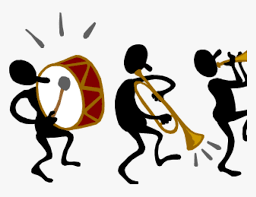 Aims of the stage:
to activate students’ prior knowledge and vocabulary related to the lesson
WARM-UP
LUNAR NEW YEAR/ TET HOLIDAY
WARM-UP
FULL MOON FESTIVAL/MID-AUTUMN FESTIVAL
WARM-UP
HUNG KING TEMPLE FESTIVAL
WARM-UP
BUDDHA’S BIRTHDAY
WARM-UP
GIONG FESTIVAL
WARM-UP
OK OM BOK FESTIVAL
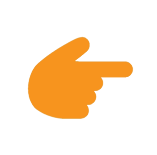 LESSON 6: SKILLS 2
WARM-UP
GUESSING GAME
Task 1: Work in pairs. Look at the picture and answer the following questions 
Task 2: Listen to part of the programme “Charming Viet Nam”. Fill in each blank with no more than TWO words. 
Task 3: Listen again and tick (√) T (True) or F (False)
LISTENING
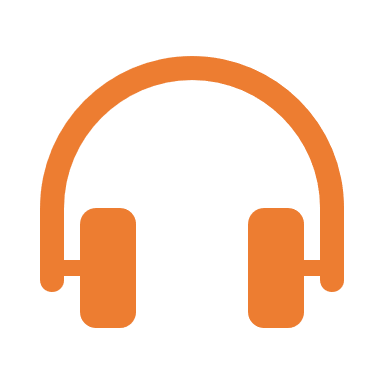 Aims of the stage:
to  prepare for the listening text
PRE-LISTENING
1
Work in pairs. Look at the picture and answer the following questions.
PRE-LISTENING
1
Work in pairs. Look at the picture and answer the following questions.
1. What can you see in the photos? 
2. In which part of Viet Nam might the festival occur?
WHILE-LISTENING
2
Listen to part of the programme “Charming Viet Nam”. Fill in each blank with no more than TWO words.
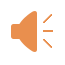 end
young rice
fashion shows
Race
WHILE-LISTENING
3
Listen again and tick (√) T (True) or F (False).
√
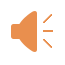 √
√
√
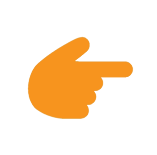 LESSON 6: SKILLS 2
WARM-UP
GUESSING GAME
Task 1: Work in pairs. Look at the picture and answer the following questions 
Task 2: Listen to part of the programme “Charming Viet Nam”. Fill in each blank with no more than TWO words. 
Task 3: Listen again and tick (√) T (True) or F (False)
LISTENING
Task 4: Work in groups. Read the following pieces of advice for tourists at the Ok Om Bok Festival. Put them in the correct column (p.57)
Task 5. Write an email (80 - 100 words) to advise Tom about participating in the Ok Om Bok Festival.
WRITING
WRITING
4
Work in groups. Read the following pieces of advice for tourists at the Ok Om Bok Festival. Put them in the correct column.
e
b
c
d
WRITING
5
Tom sent you an email. Read part of his email below.
“… Guess what! My dad is taking me with him to Soc Trang Province. We will be there during the Ok Om Bok Festival. 
What are some dos and don’ts at this festival? ...”
WRITING
5
Write an email (80 - 100 words) to advise Tom about participating in the Ok Om Bok Festival.
CONSOLIDATION
1
WRAP-UP
In this lesson, we have learnt to:
Listen about a festival;
Write an email to give advice on participating in a traditional festival.
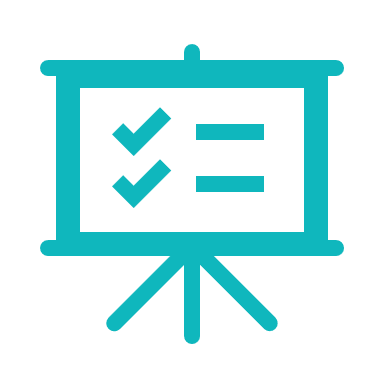 CONSOLIDATION
2
HOMEWORK
Rewrite the passage on the notebook.
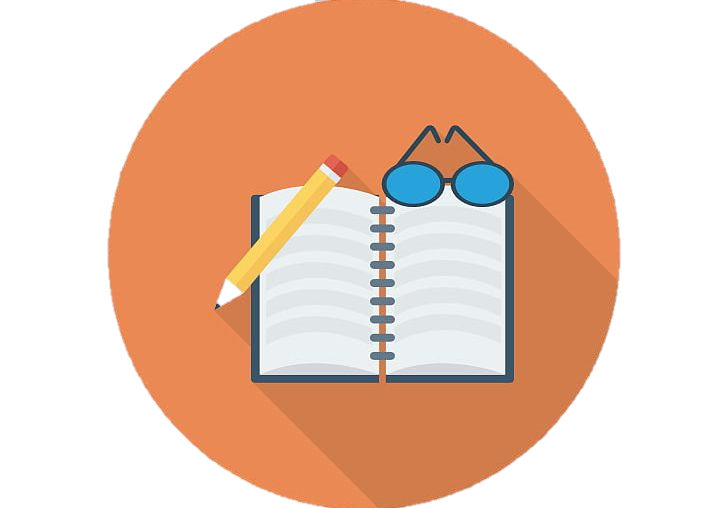 Website: sachmem.vn
Fanpage: facebook.com/sachmem.vn/